Demographic Transition and Population Aging
Shen Ke
Outline
Demographic transition

Consequences of population growth

Population age structure
Demographic Transition
Demographic Equation
The size of a population can change only through the processes of fertility, mortality, and migration.
Demographic Equation


The quantity (Bt to t+1 – Dt to t+1): natural increase
if Bt to t+1 < Dt to t+1, then the number of deaths exceeds the number of births during the interval t to t + 1, meaning negative natural increase, or natural decrease
The quantity (It to t+1 – < Et to t+1): net migration
If It to t+1 < Et to t+1, then more persons leave (emigrate from) the area than enter (immigrate into) the area, and the quantity is known as negative net migration
Natural and total population change in Europe, 2008 (‰)
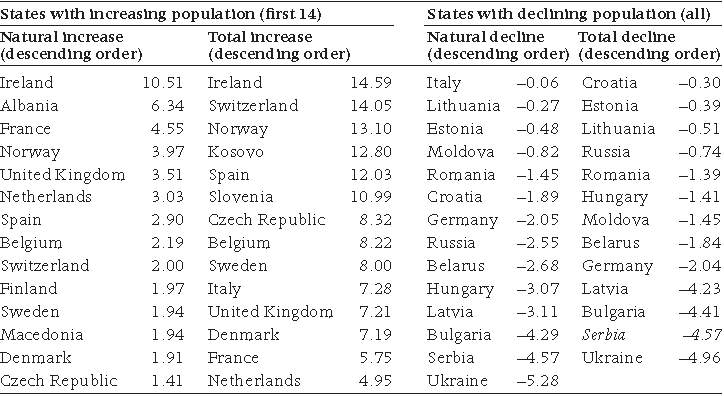 Population change in selected European countries2008–2055, with and without migration (‰)
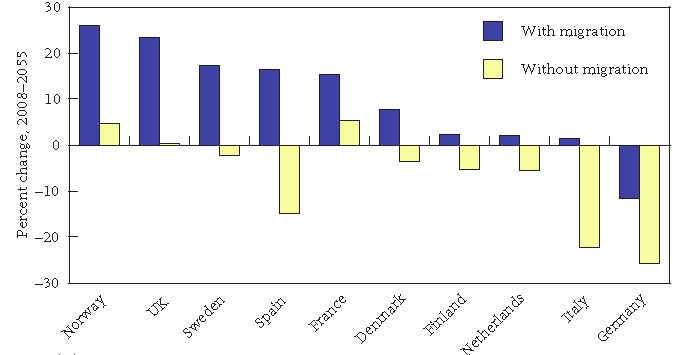 [Speaker Notes: In the medium-senario projection by United Nation, they assume that all countries will eventually converge to a TFR of
1.85 (UN 2009). They assume constant mortality. Migration, now the most important factor in Western population dynamics,
is the most volatile and the most difficult to project (Teitelbaum 2001).

The potential importance of future migration in Europe, assuming the continuation of current trends, can be gleaned from Figure
2. Those outcomes powerfully depend upon the often unpredictable factors behind the diverse components of migration flows.]
Demographic Transition
"Population–The Long View” By Notestein, Frank W. in 1945.

Transition from high birth and death rates to low birth and death rates as a country develops from a pre-industrial to an industrialized economic system.
Five Stages of the Demographic Transition
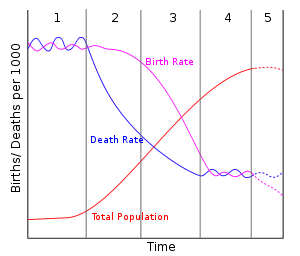 Five Stages of Demographic Transition
Stage 1
High birth rates, high death rates, low growth rates
High birth rates: Little or no family planning; Parents have many children because few survive; Many children are needed to work the land.
High death rates: Disease and plague; Famine, uncertain food supplies, and poor diet; Poor hygiene, no piped clean water or sewage disposal 
Stage for much of human history, pre-industrial societies
practically no country today
Five Stages of Demographic Transition
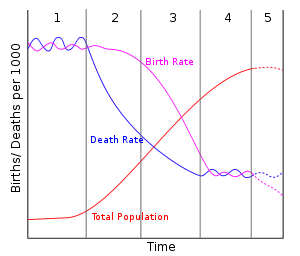 World Population
1750 Industrial Revolution
Between 1700 and 1900, Europe’s population increased from about 100 million to over 400 million
Five Stages of Demographic Transition
Stage 2
High birth rates, declining death rates, rising growth rates
More food supplies, improved sanitation (water) and access to basic health care, which increase life span and reduce childhood mortality
Started since the Industrial Revolution in the late 18th century and ended in the mid-20th century in Europe
Started in developing countries since the 1950s/60s and developed substantially faster
much of Sub-Saharan Africa today, some countries of Asia (Afghanistan, etc.)
Five Stages of Demographic Transition
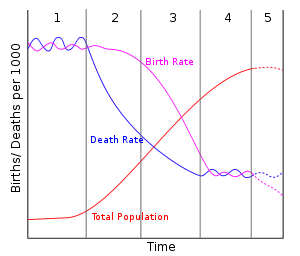 World Population
2010, 1.2%
In early 1960s, 2.2%
Five Stages of Demographic Transition
Stage 3
Continued decline of death rates, declining birth rates, growth rates decline from high to lower levels
Declining birth rates:
Contraceptives,  abortions; Family Planning polices; 
Lower infant mortality rates means less pressure to have children
High childrearing cost
Increased mechanization means less need for labor
Increased desire for material possessions
India , Mexico, Egypt, Indonesia, Malaysia, Philippines today
Five Stages of Demographic Transition
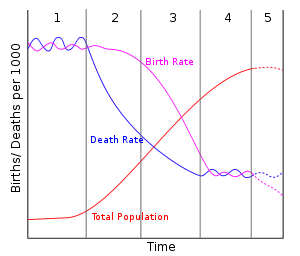 Five Stages of Demographic Transition
Stage 4: 
low birth rates, low death rates, low growth rates
China, South Korea, Singapore, United States, Canada

Stage 5:
 Very low birth rate, and possibly increasing death rate, population decline.
West Europe and Japan.
Five Stages of Demographic Transition
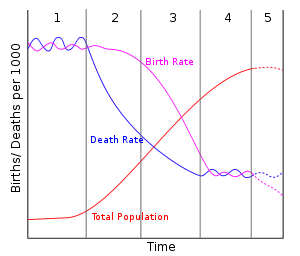 Demographic transitions in India
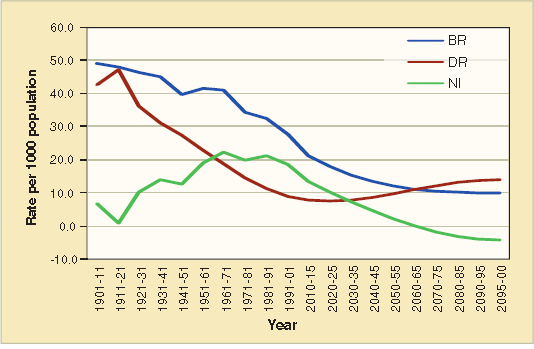 Consequences of population growth
Is population growth good or bad for economic development?
Malthusian population model
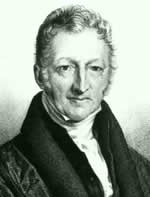 An Essay on the  Principle of Population (1798)
Population tends to grow at a geometric rate, i.e. 2, 4, 8, 16, 32, etc
Food supplies, which is necessary for survival, only expand at an arithmetic rate due to diminishing returns to land. i.e. 1, 2, 3, etc. 
Overpopulation forces wages to be low and decreases food available to people. Population growth leads to poverty.
1766-1834 England
Population growth would always have the potential to outpace food growth!
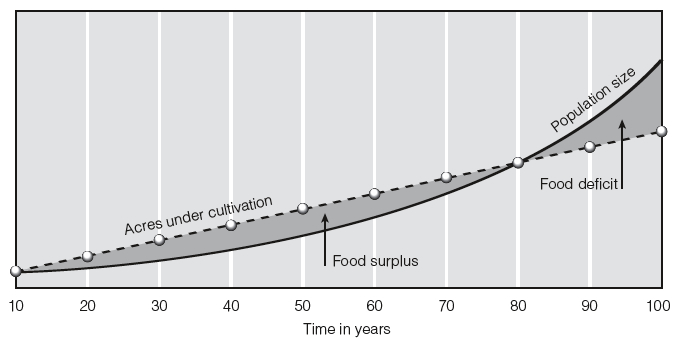 Checks on Population Growth
Positive checks: through the rise in mortality. 
famine, war, disease, and infanticide that would increase the death rate. 
Societies where the positive check dominates have low average income
Preventive checks:  through moral restraint.
people tend to restrain themselves, refraining from premarital intercourse and postponing marriage.
He was opposed to other types of preventive checks, such as contraception, and abortion.
Societies where the preventive check dominates have higher average income, since the birth rate falls if income drops and the fall in fertility relieves the population pressure, thereby, cushioning the income drop. (West European Countries)
24
Coments on Malthusian Theory
Malthus’ main contribution was determining that population has environmental consequences.
Critiques:
Radical technological progress is not considered. 
It‘s inreasonable to assume that the agricultural output would increase at an arithmetic rate.
Ester Boserup
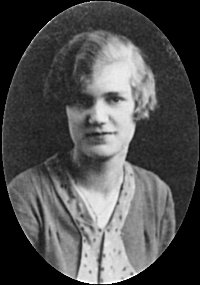 Danish agricultural economist, with field experience in India & other Asian countries.
In the Malthusian view, in times when food is not sufficient for everyone, the excess population will die. 
Boserup argued that in those times of pressure, people will find ways to increase the production of food by increasing workforce, machinery, fertilizers.
(1910-1999)
Ester Boserup’s notion
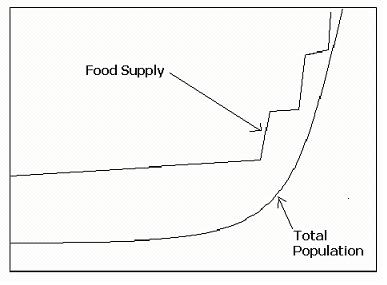 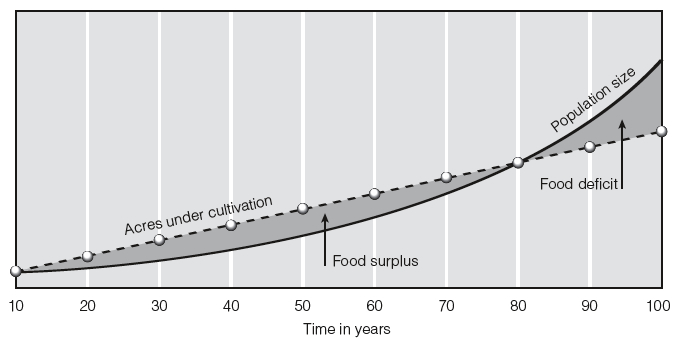 The growth rate of food supply may vary but never reaches its carrying capacity because every time it is getting near, there is an invention or development that causes the food supply to increase at a greater rate.
Julian Simon
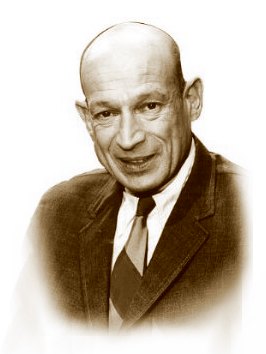 1981 published Population: The Ultimate Resource
Simon argues that the population growth exerts its influence by increasing the tempo of innovation.

Don’t just consume resources, 
but also create resources
1932-1998
 University of Maryland
Relationship between Nobel Prizes 1901–2002 per million population and population size in 1960
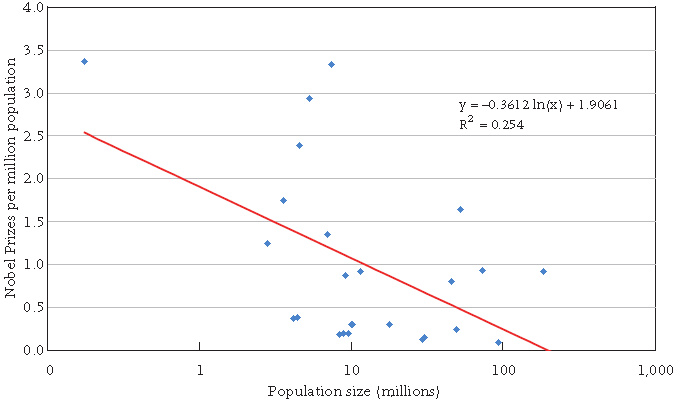 GDP per capita and population, 180 countries, 2006
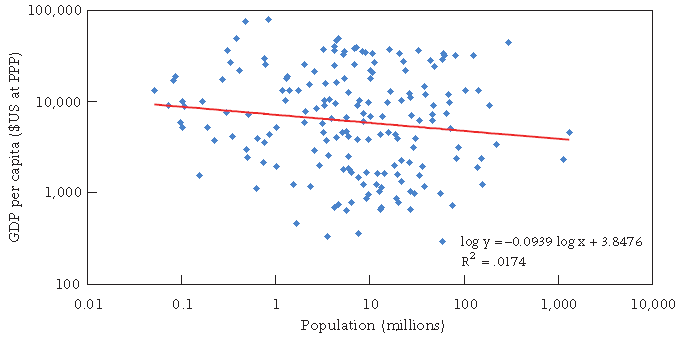 Population growth and economic growth, 1960–2000.
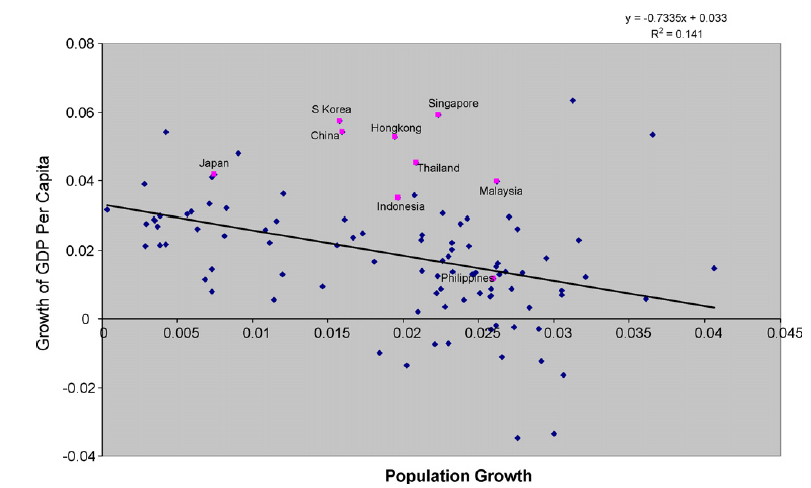 Population Age Structure
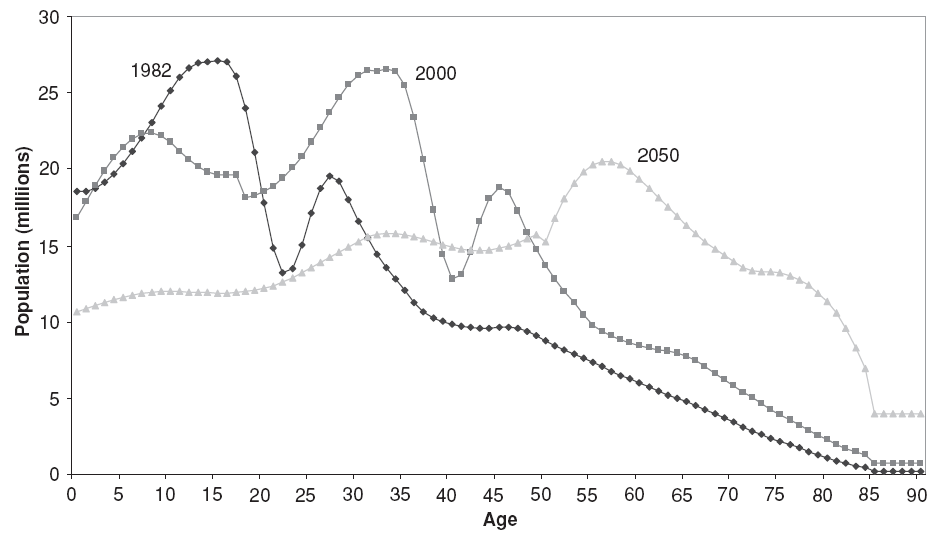 Population by Age, China, 1982-2050 (Wang and Mason, 2008)
Age structure transition in China, 1953-2010
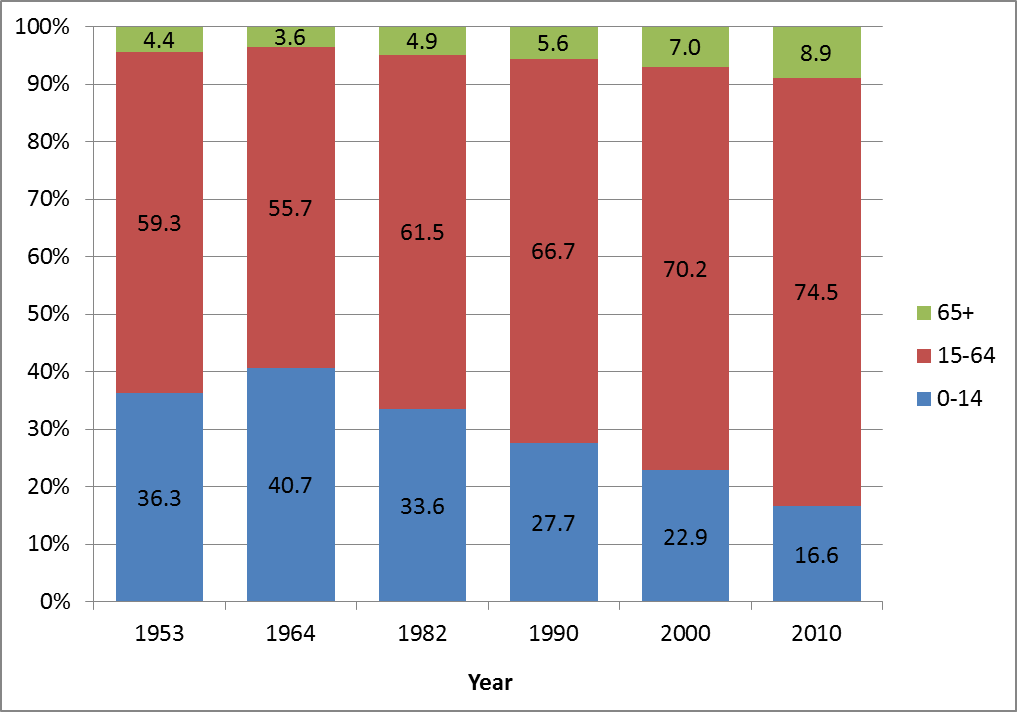 34
China’s Population structure, 2010-2050
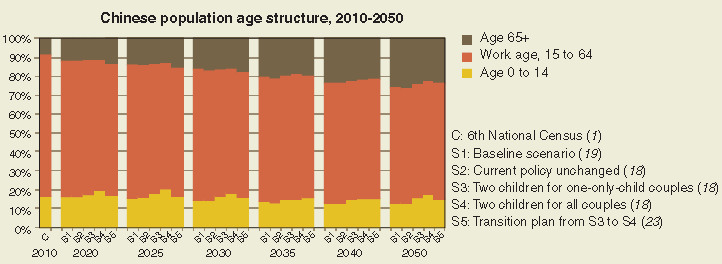 Expansion of elderly population
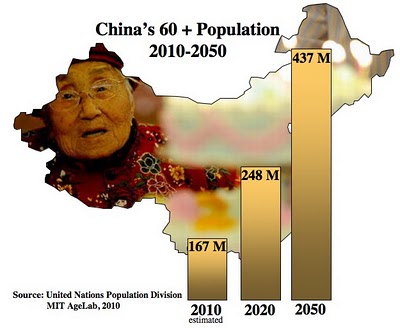 Rapid aging population
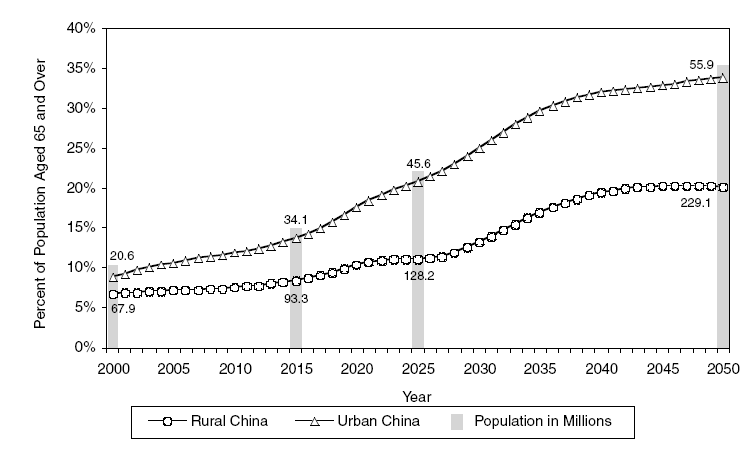 22.6% in Japan, 2010
20% in 2025
15% in 2015
15% in 2033
Regional Variations in Population Aging, 2000
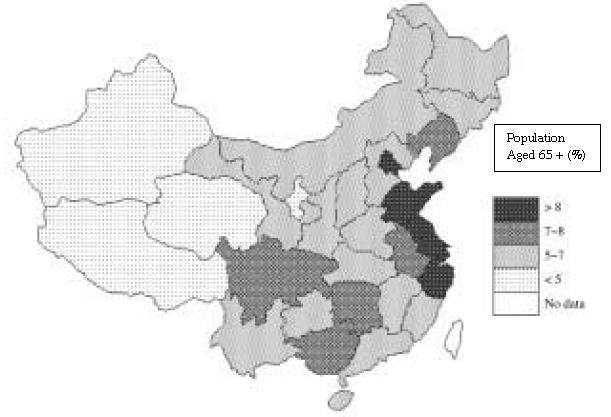 [Speaker Notes: Regional variations in population aging are very similar to the regional variations in current fertility, indicating that the aging process is mainly
determined by the decline in fertility

Here it also does not take into account of the migration. Central provinces have the largest net outmigration, like henan and Anhui provinces.]
Proportion of population aged 0 to 14, 2010
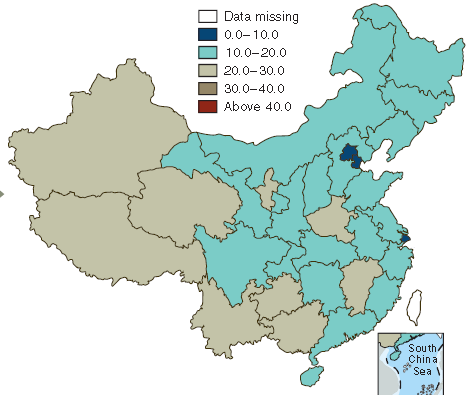 Proportion of elderly aged 65+ (%), 2010
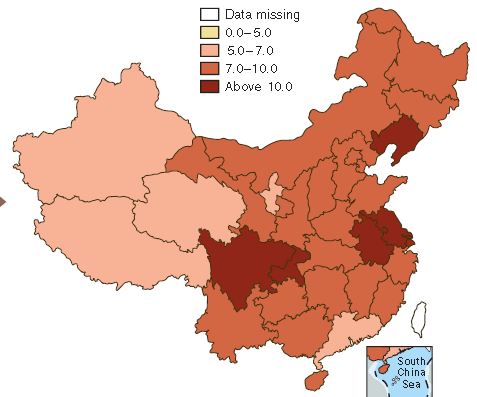 Dependency Ratio
Dependency ratio=(# 0-14 + # 65 and older) / # 15-64
Youth dependency ratio= # 0-14 / # 15-64
Old-age dependency ratio= # 65 and older / # 15-64
The more younger and older people in the population, the higher the dependency ratio.
Measure the burden of the society: how many working people have to support the young and old who are consumers in the society.
China’s dependency ratios, 1953-2010
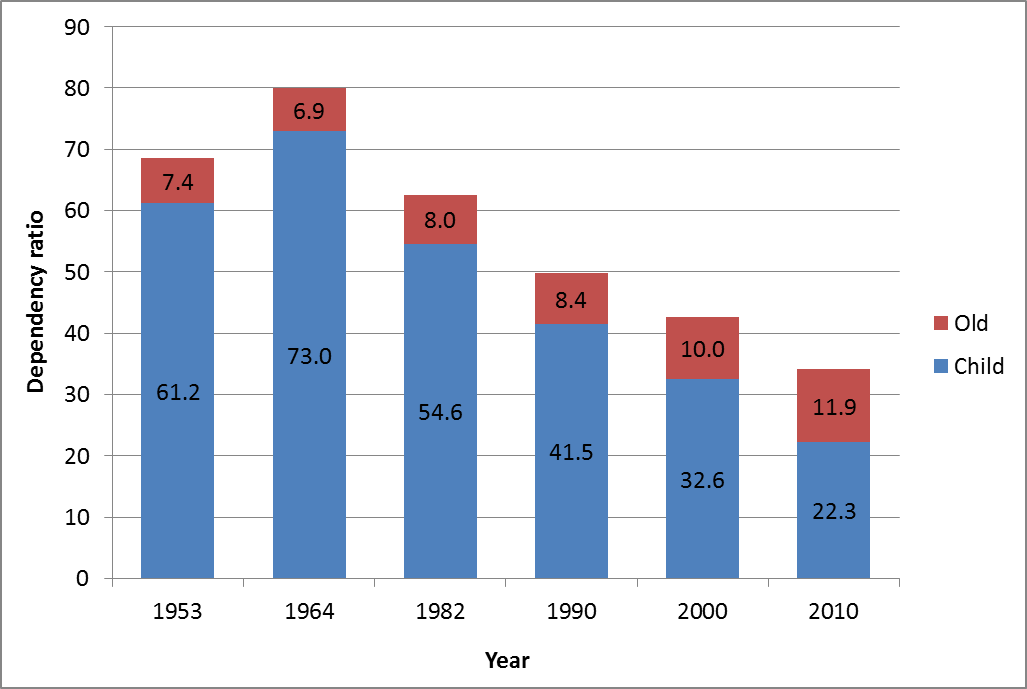 42
90
%
80
70
60
50
40
30
20
10
0
2038
2040
2042
2044
2046
2048
2050
2036
1953
1964
1982
1990
2000
2002
2004
2006
2008
2010
2012
2014
2016
2018
2020
2022
2024
2026
2028
2030
2032
2034
China’s dependency ratio (1953-2050)
65+ dependency  ratio
0-14 dependency  ratio
Dependency Ratios for Six Countries, 2005
Demographic Transition
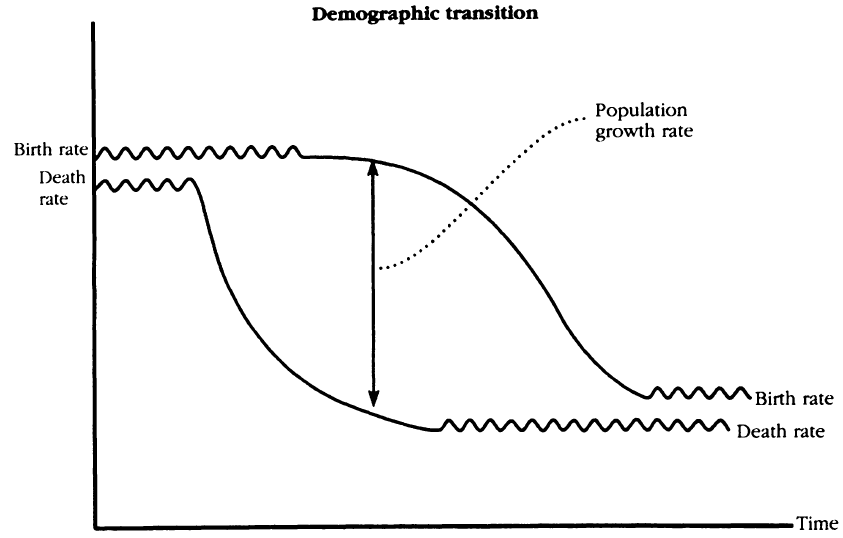 Population growth and age structure
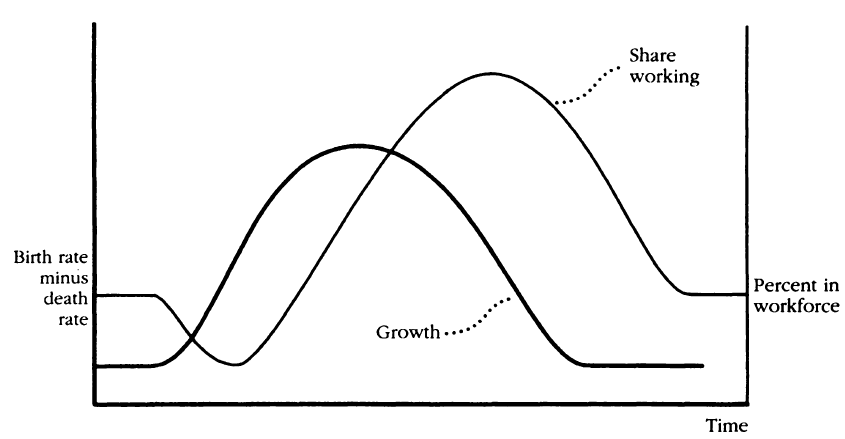 Demographic Dividend
Demographic dividend is a rise in the rate of economic growth due to a rising share of working age people in a population.
It occurred in the third stage of demographic transition.
When the mortality continued to decline and fertility began to decline, the youth dependency ratio declines and the rise in old-age dependency has not started. 
When the demographic transition proceeds, the demographic dividend will diminish.
Continuing low fertility leads to less young people entering the labor market
the previously large working age cohort grows older, population aging sets in and old-age dependency ratio increases
Age profiles of consumption and production, urban China, 2000
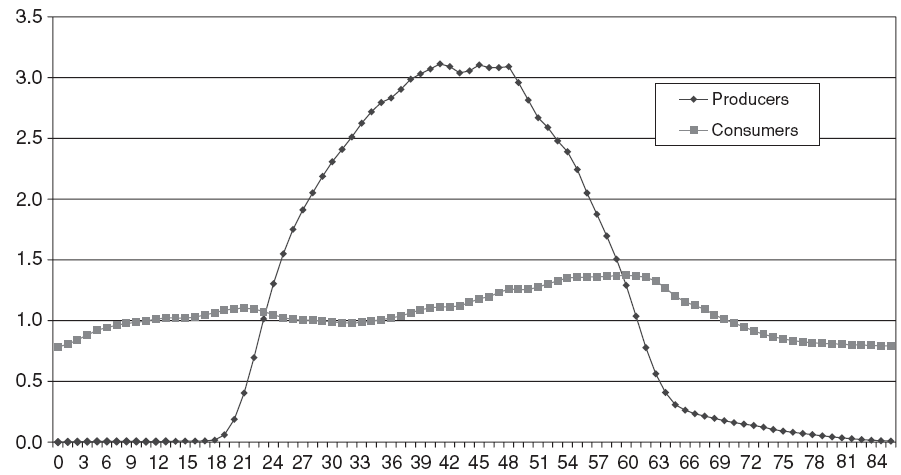 Surplus Ages
Deficit Ages
Deficit Ages
Close alignment between GDP per capita and ratio of working-age to non–working-age population
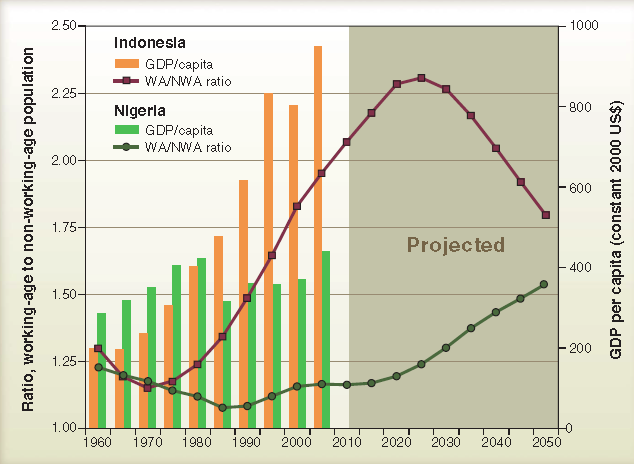